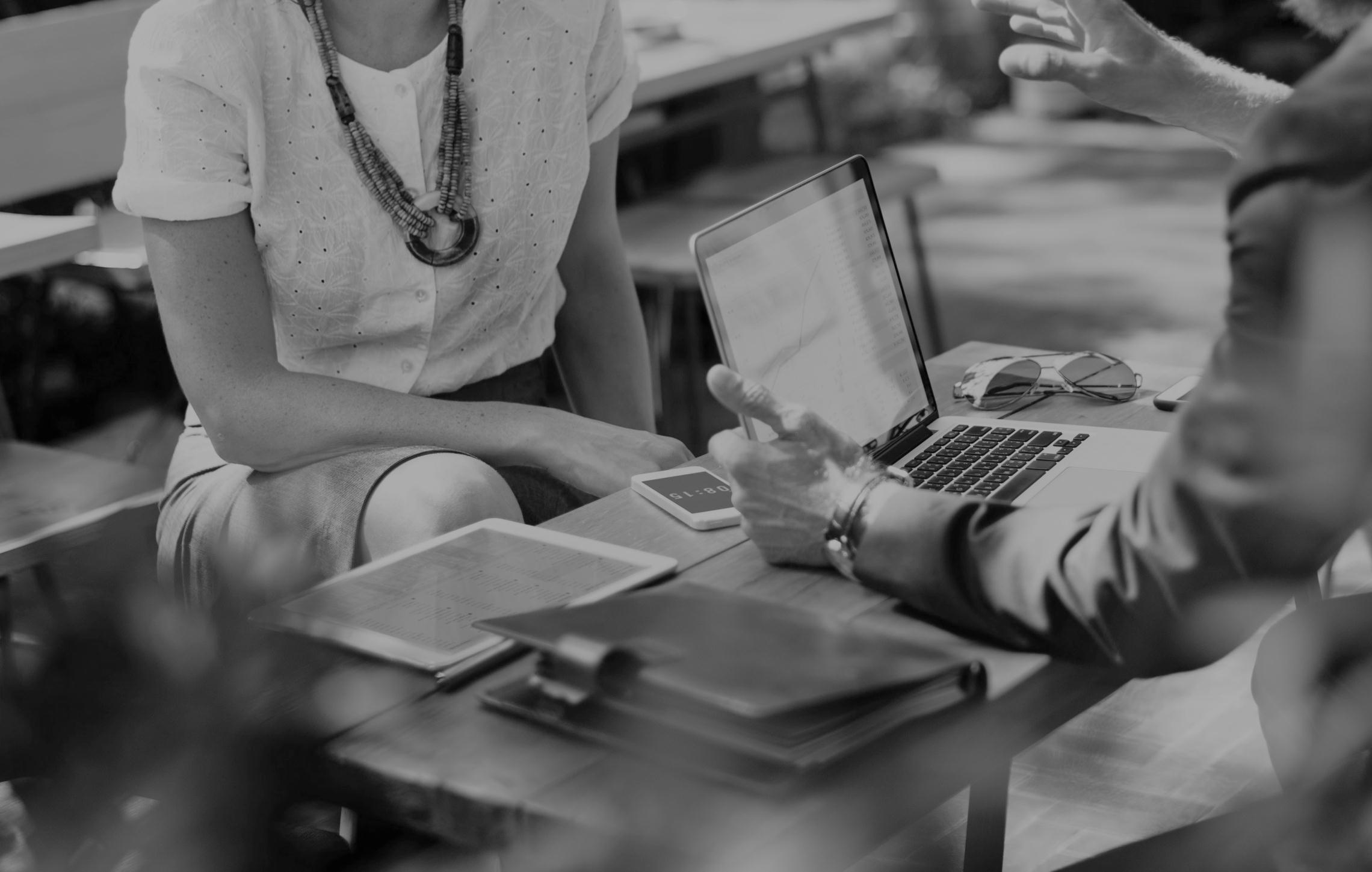 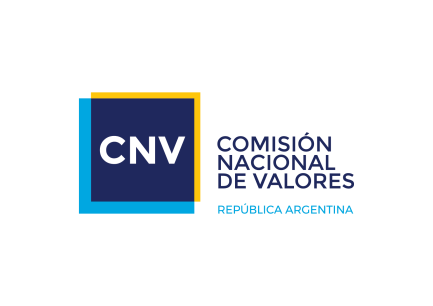 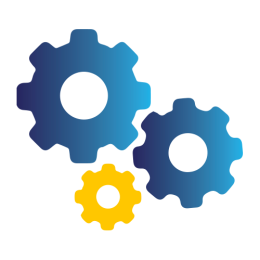 ON  SIMPLE
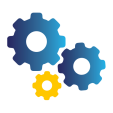 ¿Qué empresas califican como PyME?
Toda empresa constituida en el país con los siguientes ingresos anuales:
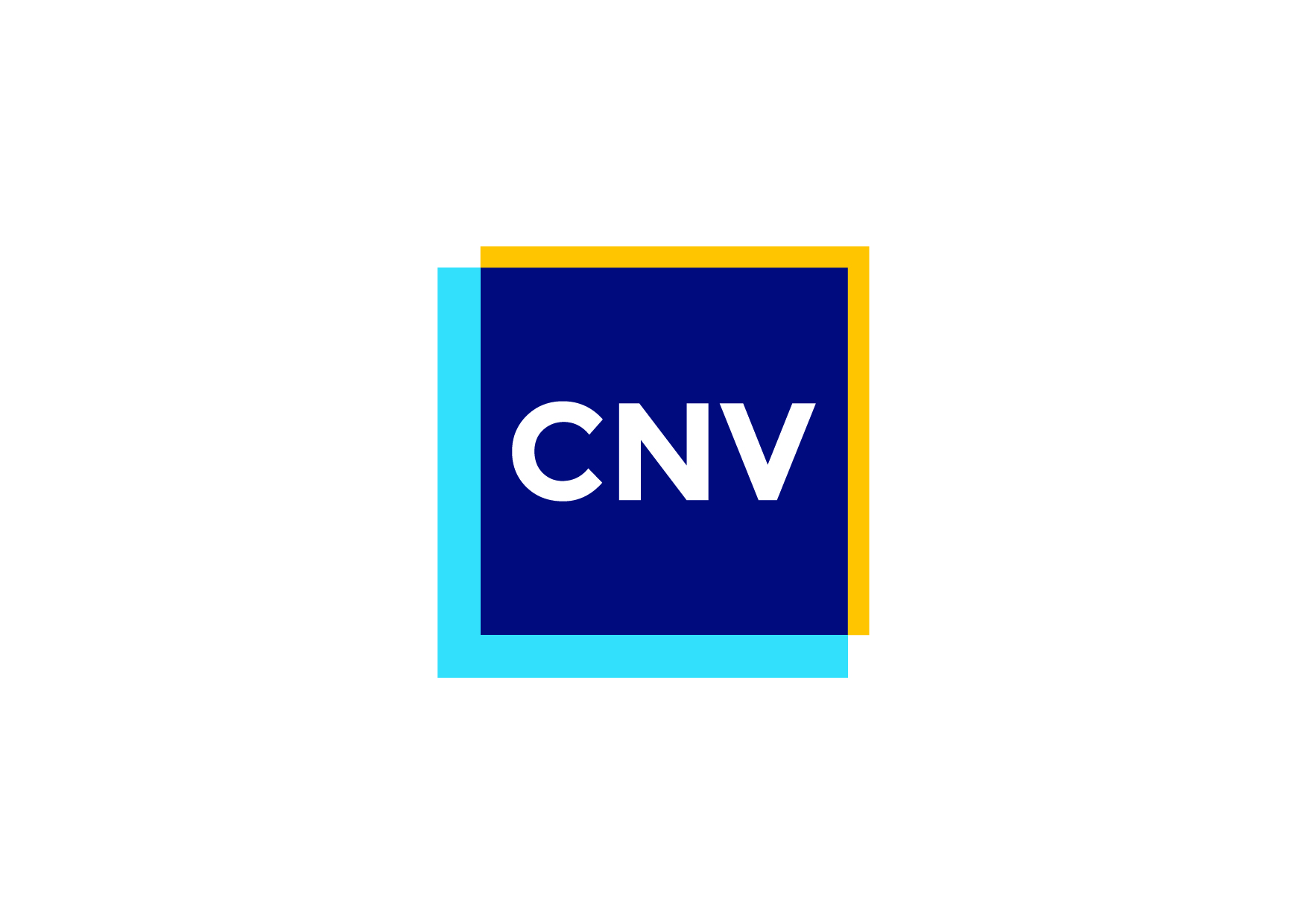 *Promedio de los últimos tres (3) estados contables anuales excluidos IVA, impuesto interno que corresponda y hasta un máximo del 75% de los ingresos por exportaciones.
El Mercado de Capitales para las PyMEs
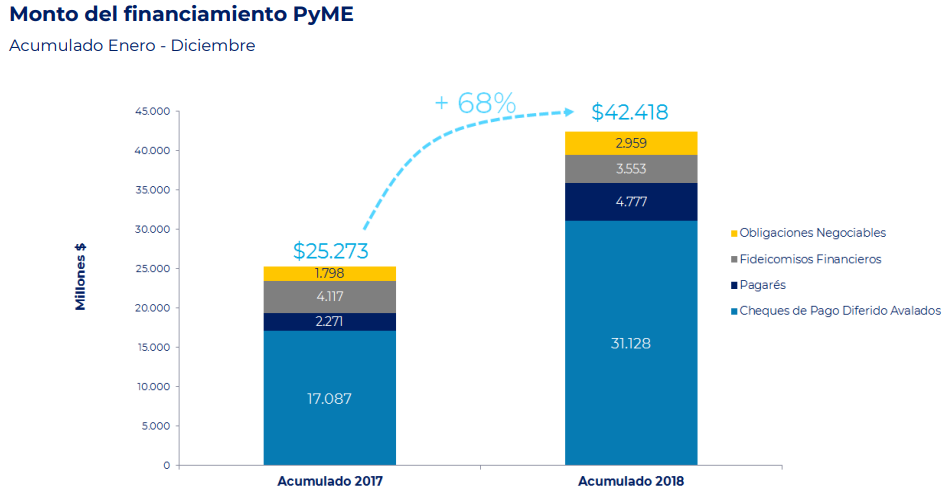 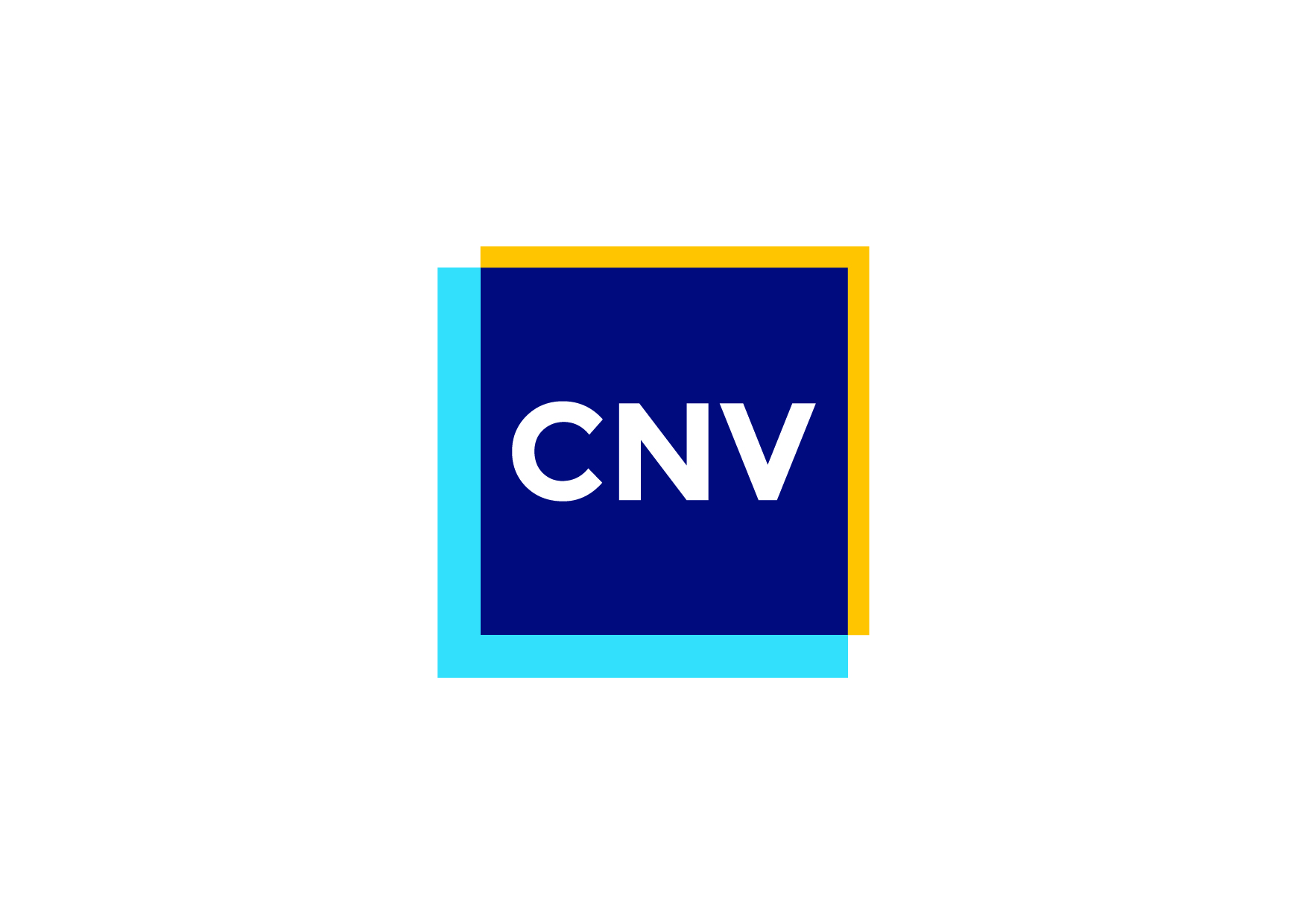 El Mercado de Capitales para las PyMEs
Menos del 1% de las PyME accede al mercado de capitales
El 74% del financiamiento de las Pymes en el mercado de capitales es a través de cheques de pago diferido
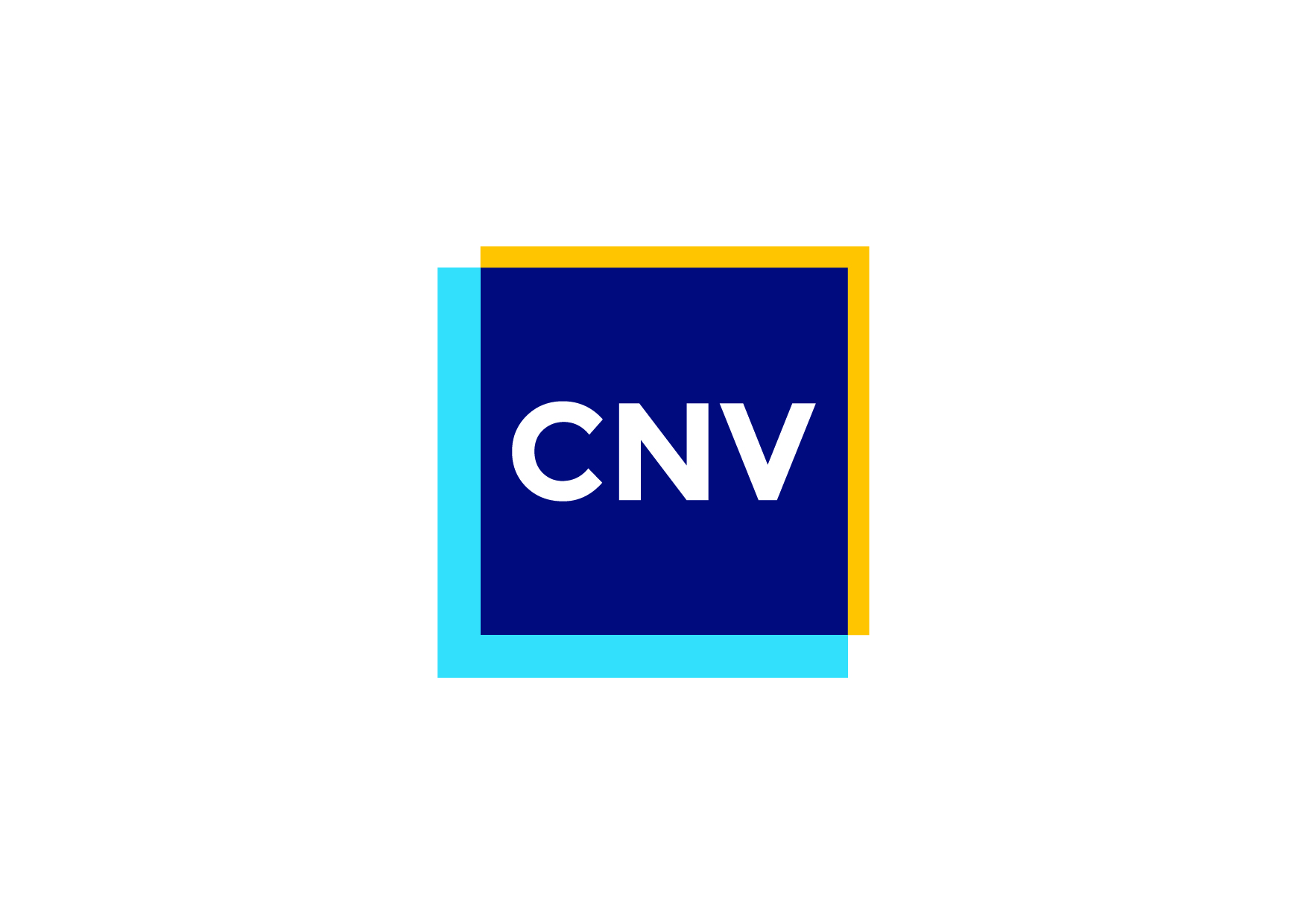 ¿Por qué no acceden las PyMEs al mercado?
Desconocimiento del mercado de capitales y sus productos


Desconfianza y temores de ingresar a un ámbito desconocido


Visión como algo “complejo” y orientado a grandes empresas


Sensación de “lejanía” ante los Mercados, Agentes y ante la Comisión Nacional de Valores por falta de federalización


Altos costos para el ingreso al mercado y el cumplimiento regulatorio durante la vida del producto
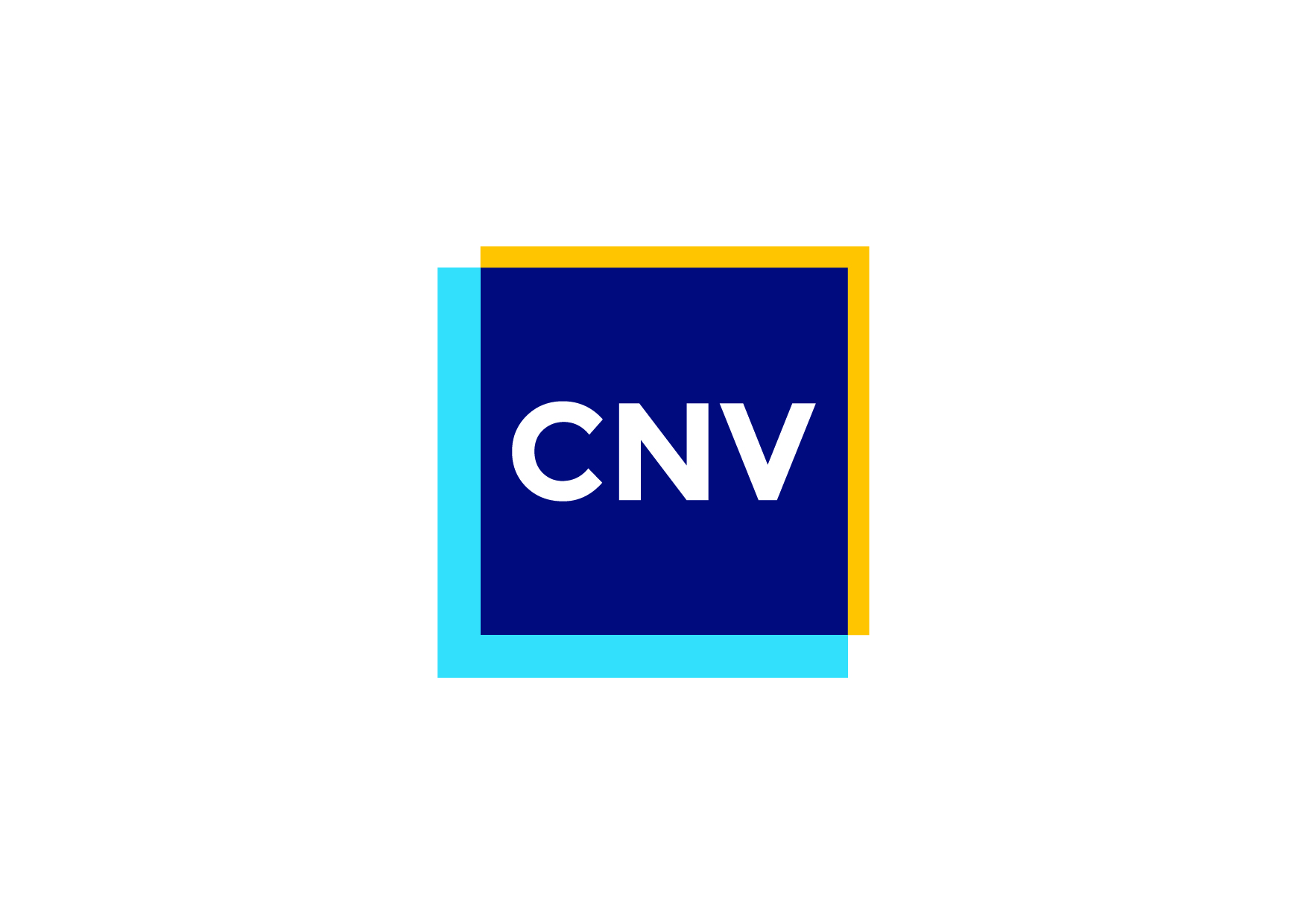 ¿Que buscamos con la ON Simple?
PLAZOS PROMEDIO
(en meses)
Alargar los plazos del financiamiento para las PyMEs
30
30
Potencial mejora
 ON SIMPLE
12
5
O.Ns.
CPD
F.F.
Pagaré
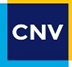 ON Simple - Características
Es un instrumento de deuda del mercado de capitales

Emisiones 100% avaladas por Entidades de Garantía

Financiamiento para




A la medida de las necesidades de la PyME, quien determinará:
Monto de deuda 
Plazo de pago
Forma de pago: Capital amortizable o pagadero en su totalidad al vencimiento
En pesos o en moneda extranjera

Trámite completamente digital en CNV favorece la federalización
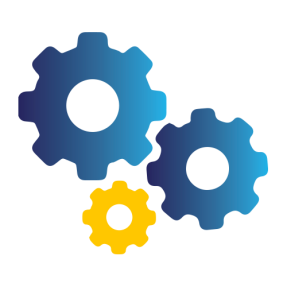 Inversión productiva
Capital de trabajo 
Reestructuración de pasivos
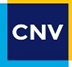 ON Simple - Costos
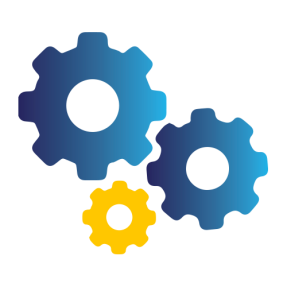 Tasa de interés

Fija en USD o variable en pesos (BADLAR + margen) 
Tasa Promedio 2019:  USD 8,25% / BADLAR + 7,50% 

Ofertas a través de subasta publica

La PyME, a través del Agente/Mercado, fija la tasa de interés de corte o límite a la cual está dispuesta a financiarse 

Arancel de Emisión
Exento

Costos de la garantía 
Entre 1,5% y 3% anual sobre el saldo de capital garantizado

Comisiones del proceso de colocación en mercado 
Entre un 1% y 2% sobre el monto colocado
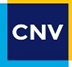 ON Simple: Proceso de emisión estandarizado
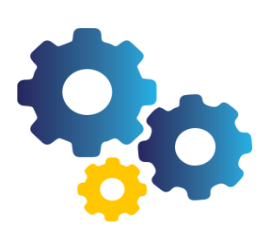 Presentación electrónica de documentación en CNV 

Régimen Informativo posterior a través de la AIF
Autorización de oferta pública de la ON Simple

Fiscalización durante la vida del instrumento
Subasta o Licitación Pública

Organizador de la colocación puede ser el Mercado o un Agente
Vinculación con entidad de garantía

Completa formulario de ingreso online

Presentación electrónica de documentación

Régimen Informativo diferenciado a través de la AIF
Apta todo tipo de Inversores


Beneficios impositivos por ser valor negociable
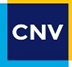 ON Simple – Crecimiento del instrumento
EMISIONES
(Cantidad)
MONTO DE EMISIONES
(En millones de pesos)
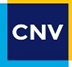 ON Simple – Plazo y Montos
CANTIDAD DE EMISIONES POR PLAZO DE EMISIÓN
(En cantidad de emisiones – Ago-17 a Jul-19)
EMISORES POR RANGO DE MONTO DE EMISION
(En cantidad de emisiones – Ago-17 a Jul-19)
Meses
Miles de USD
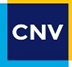 ** - TC Com. A 3500 - BCRA
ON Simple – Emisiones por sector y provincia
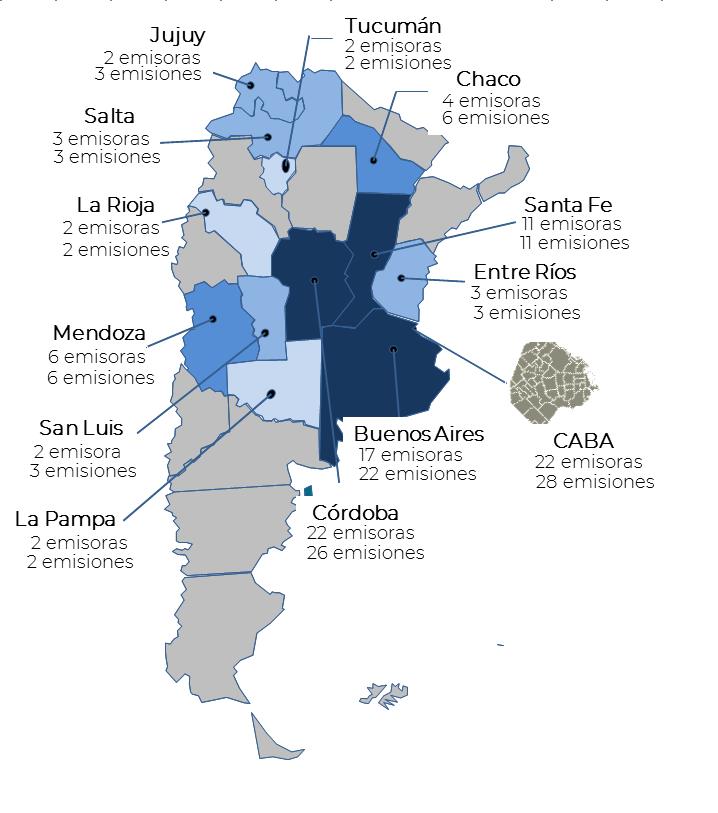 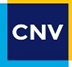 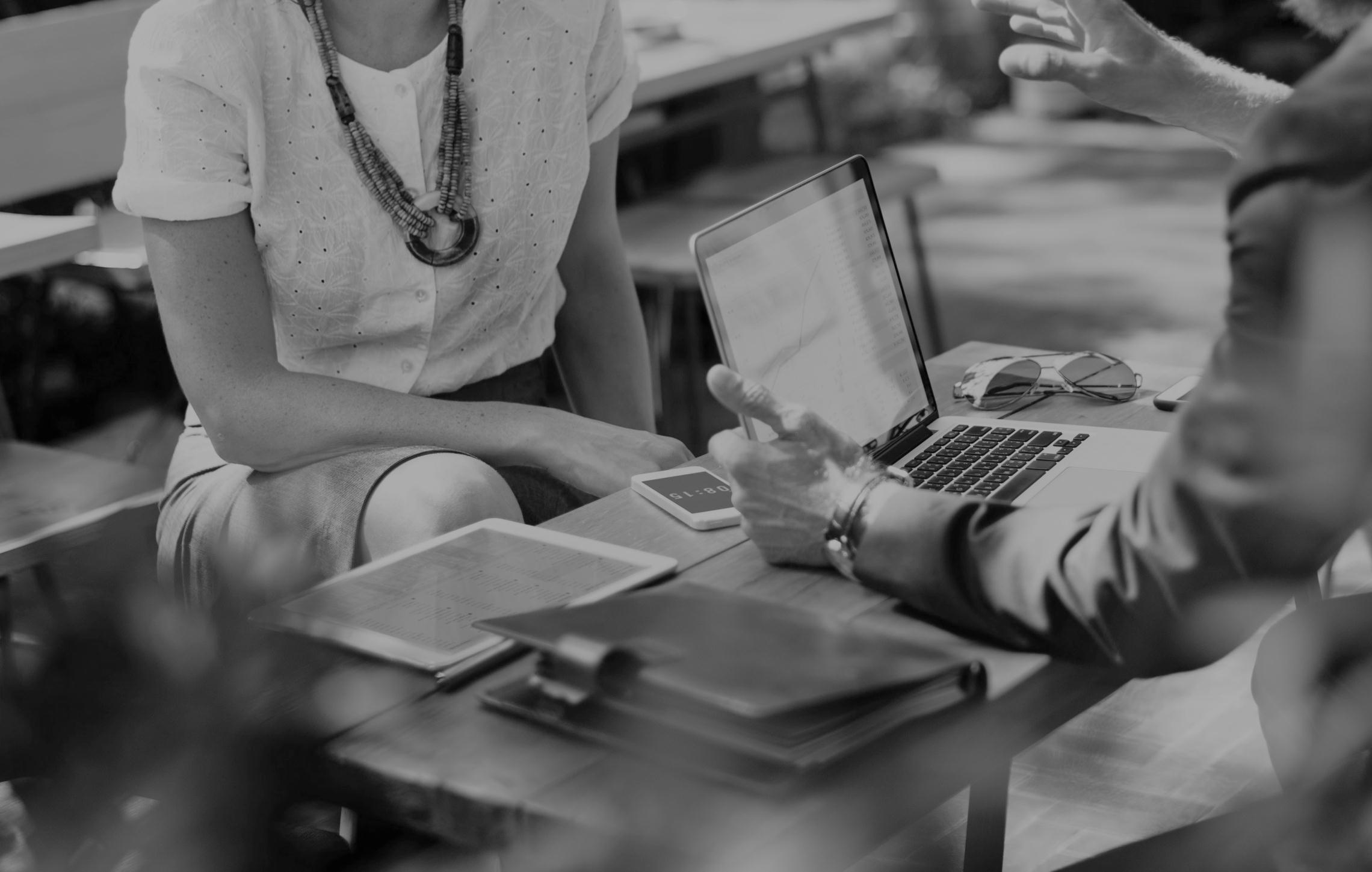 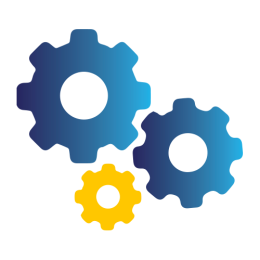 PARA MAYOR INFORMACIÓN
www.cnv.gob.ar/onsimple
0800-333-2683 (Opción 3)
pyme@cnv.gov.ar
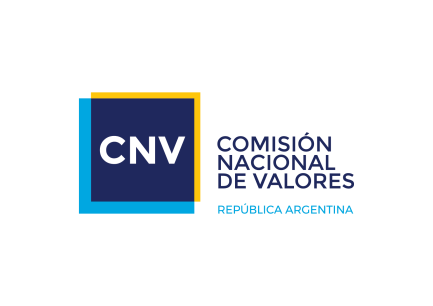